Photodiode Laser Measurements
May 24, 2022
Raw Data (baseline subtracted)
_gen_triggered_  versions
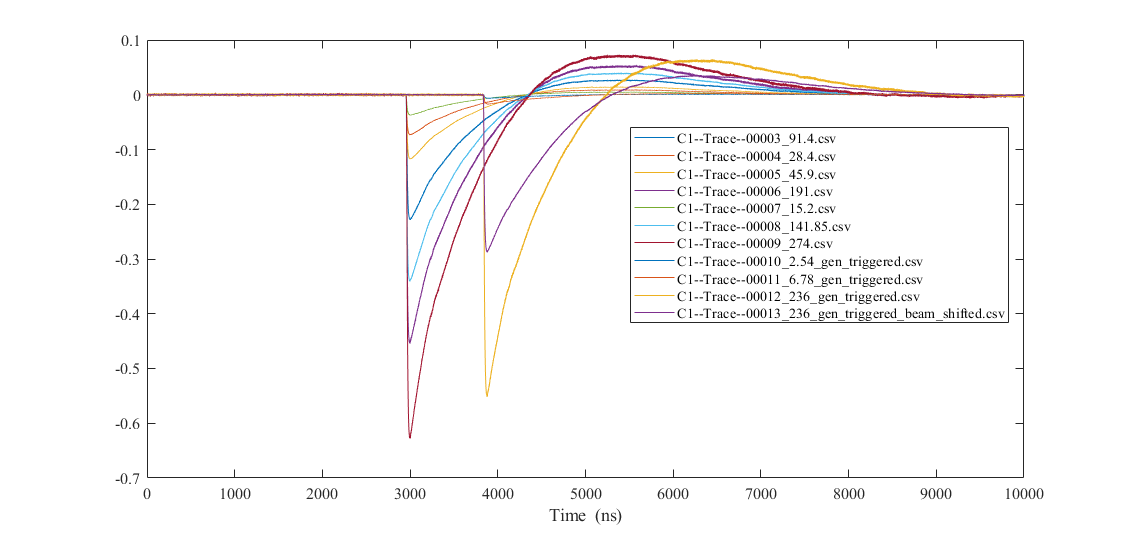 Data collected with 5 GHz, 20 GS/s Lecroy scope located outside the laser room
Raw Data (baseline subtracted)
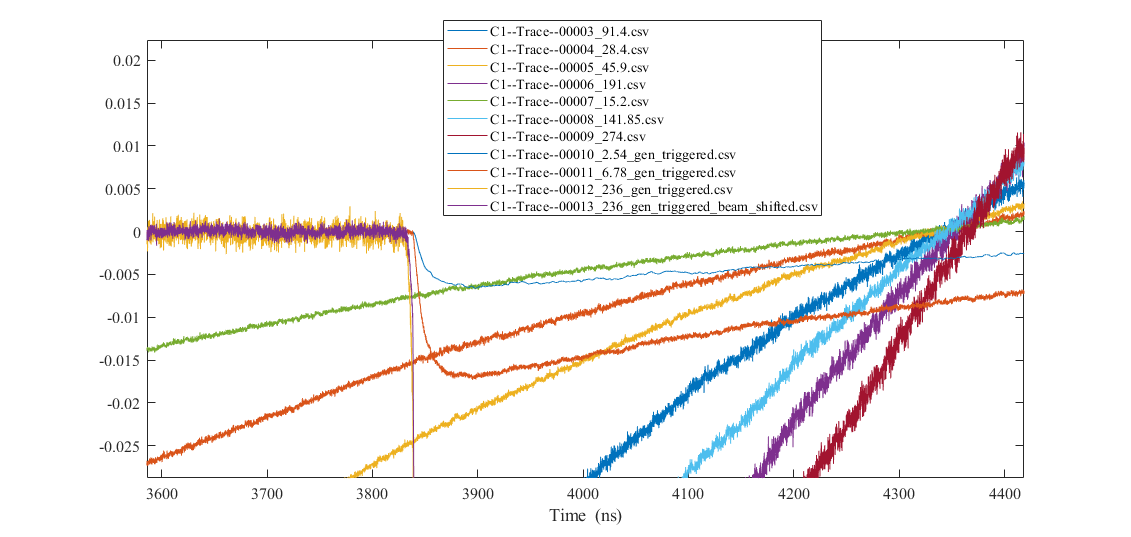 Zoomed in at start of 
_gen_triggered_  versions
Raw Data (baseline subtracted)
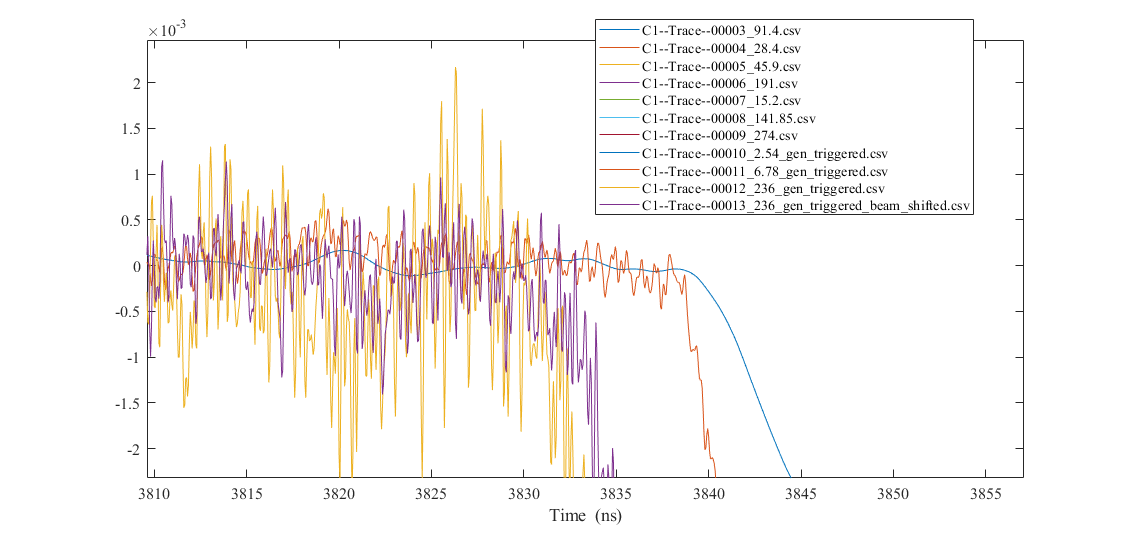 Problem here with 2.54?!
Seems to have been filtered or heavily averaged
No recollection of this happening
Normalized and Time-aligned Data
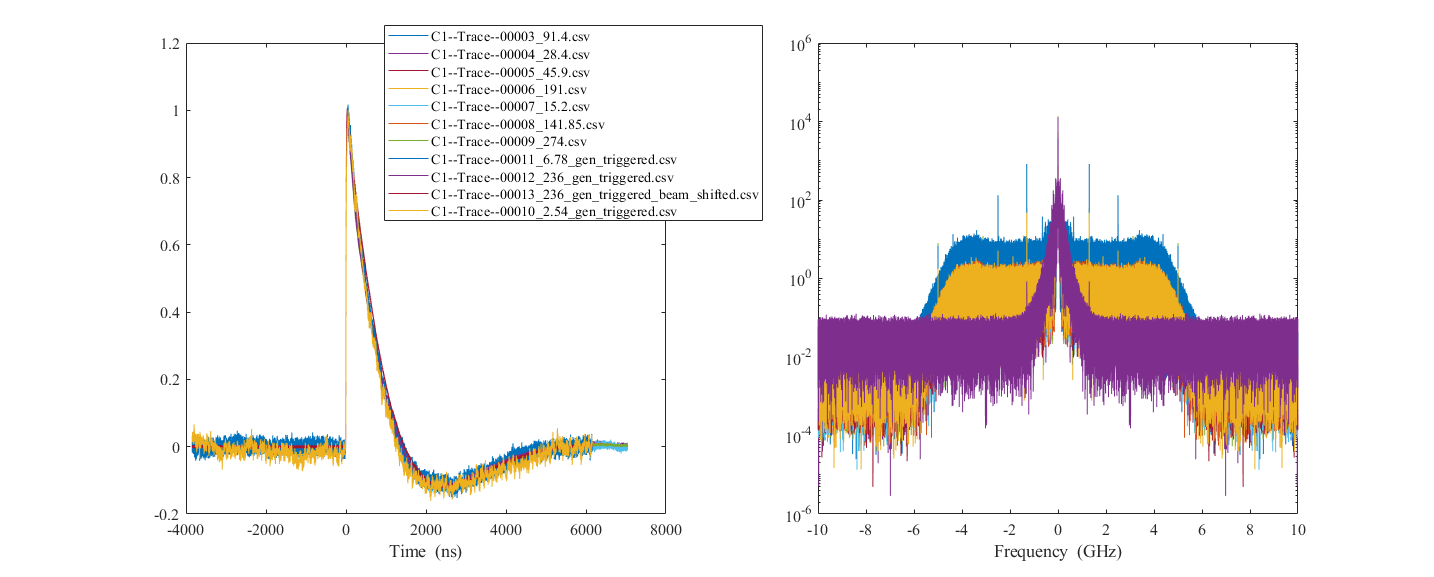 Can see the bizarre filteringof 2.54 here (purple trace ontop)
All other spectra go out tothe 5 GHz BW of the scope
Normalized and Time-aligned Data
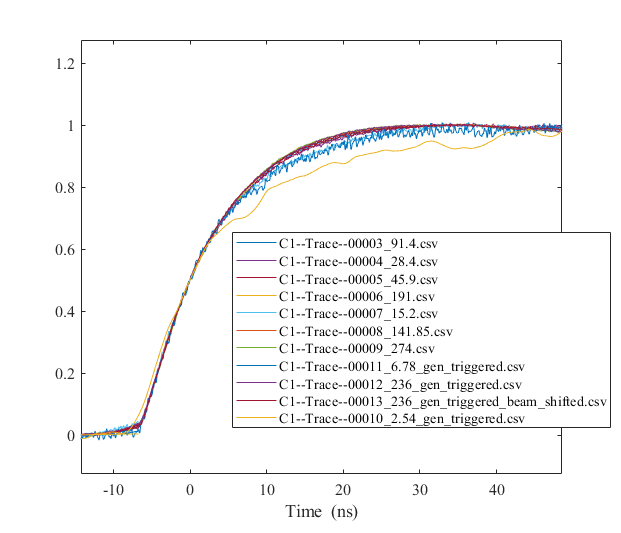 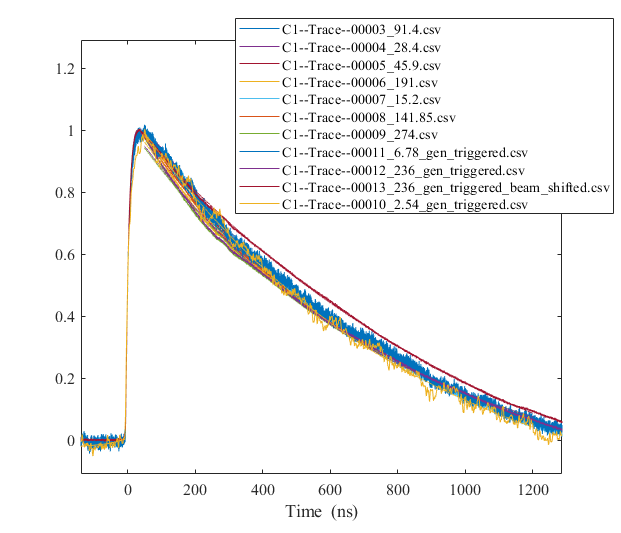 Knee
Normalized and Time-aligned Data
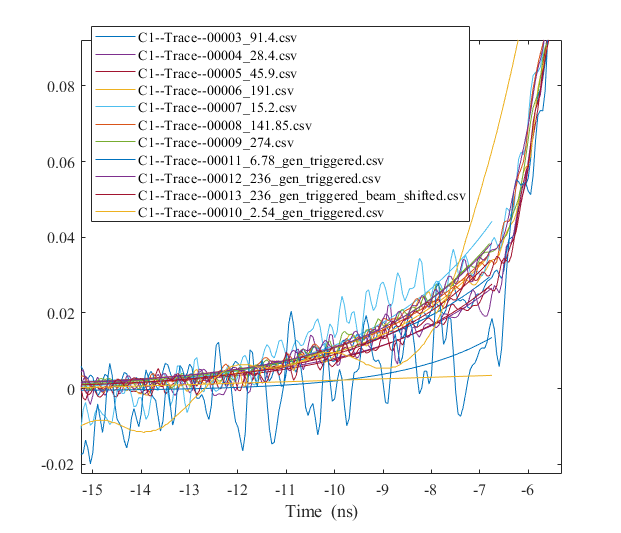 Fit the initial increase below the ‘knee’ to an exponential

a0 * exp(t/a1) + a2
Knee
Normalized and Time-aligned Data
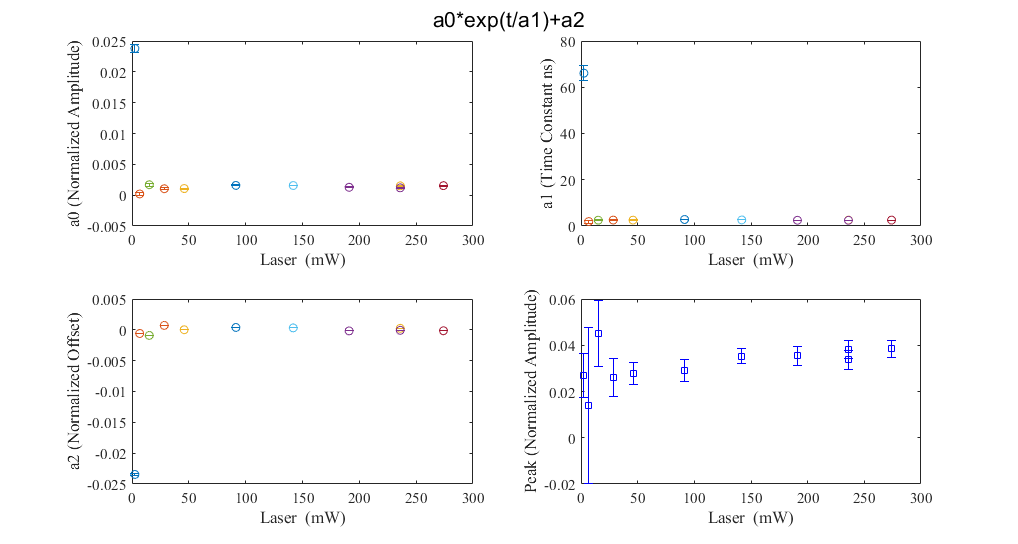 The 2.54 sample once again looks different (circles)
~Value at knee
Normalized and Time-aligned Data
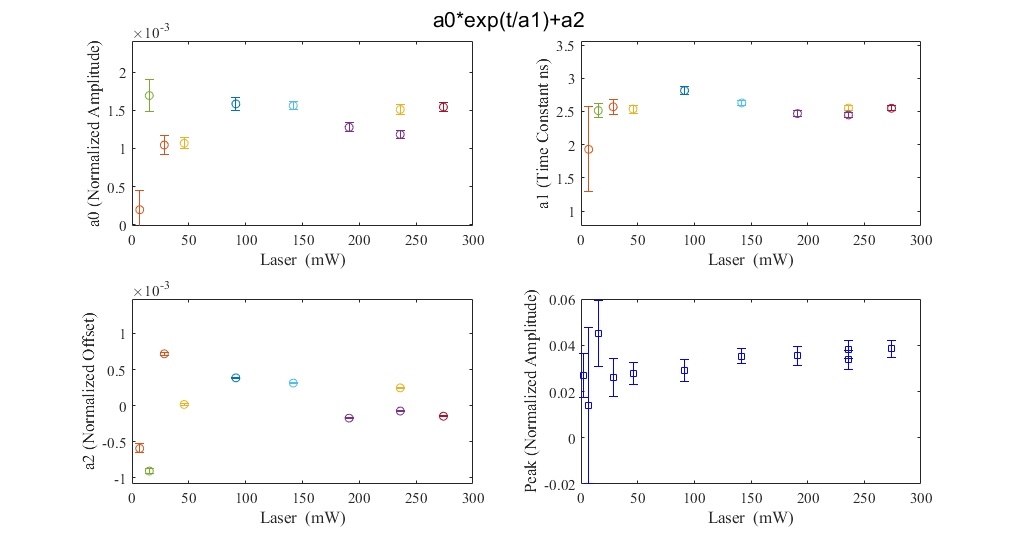 Fit parameter plots are rescaled to ignore the 2.54 case
~Value at knee
Upward trend?
Fit Decay from 50 to 1200 ns
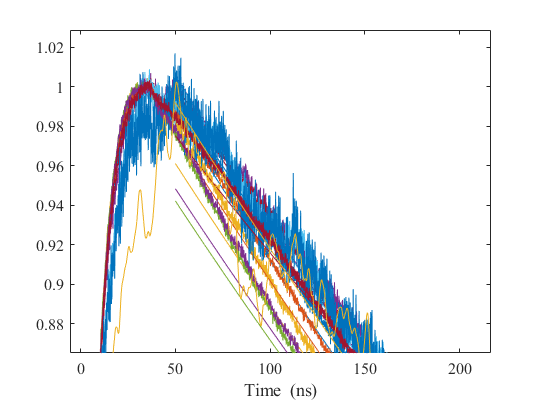 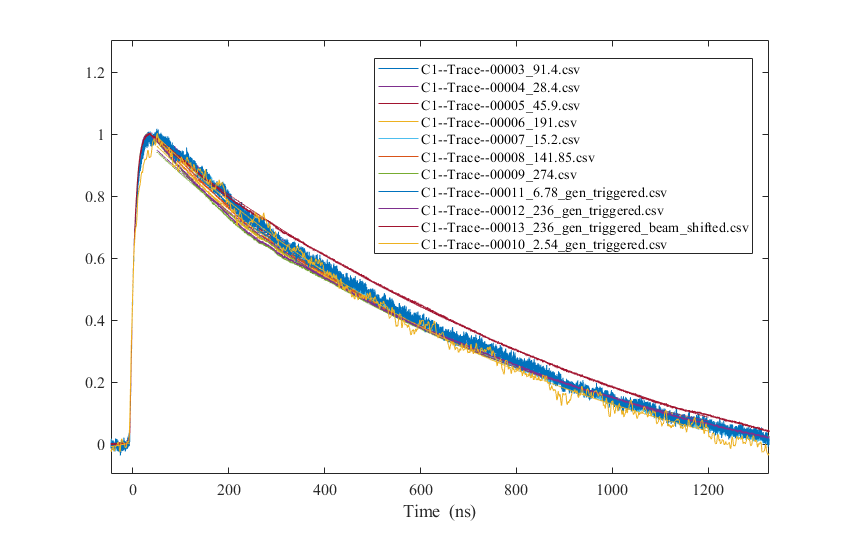 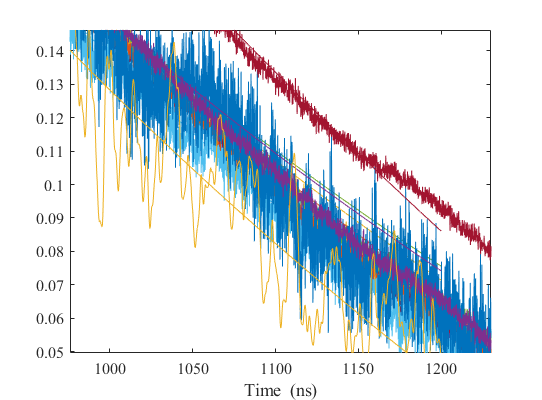 Fit Decay from 50 to 1200 ns
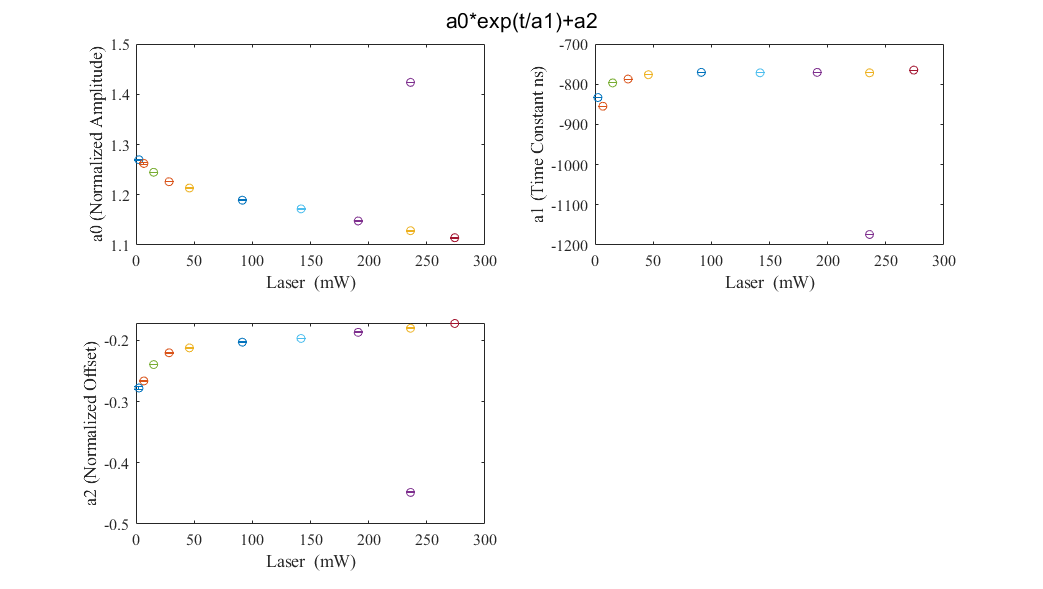 Shifted Laser Beam
Fit parameters are correlated
Fit Decay from 50 to 1200 ns
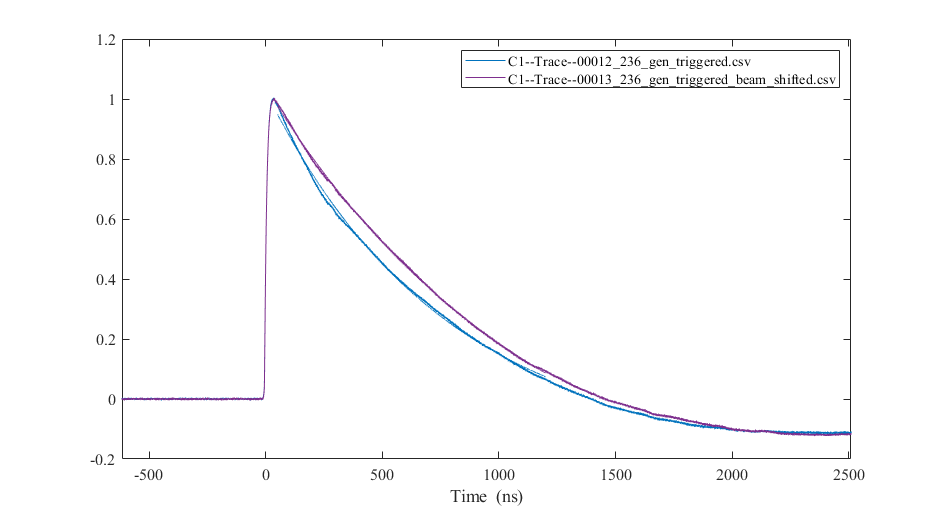 Normal vs. Shifted Laser Beam
Fit Decay from 50 to 1200 ns
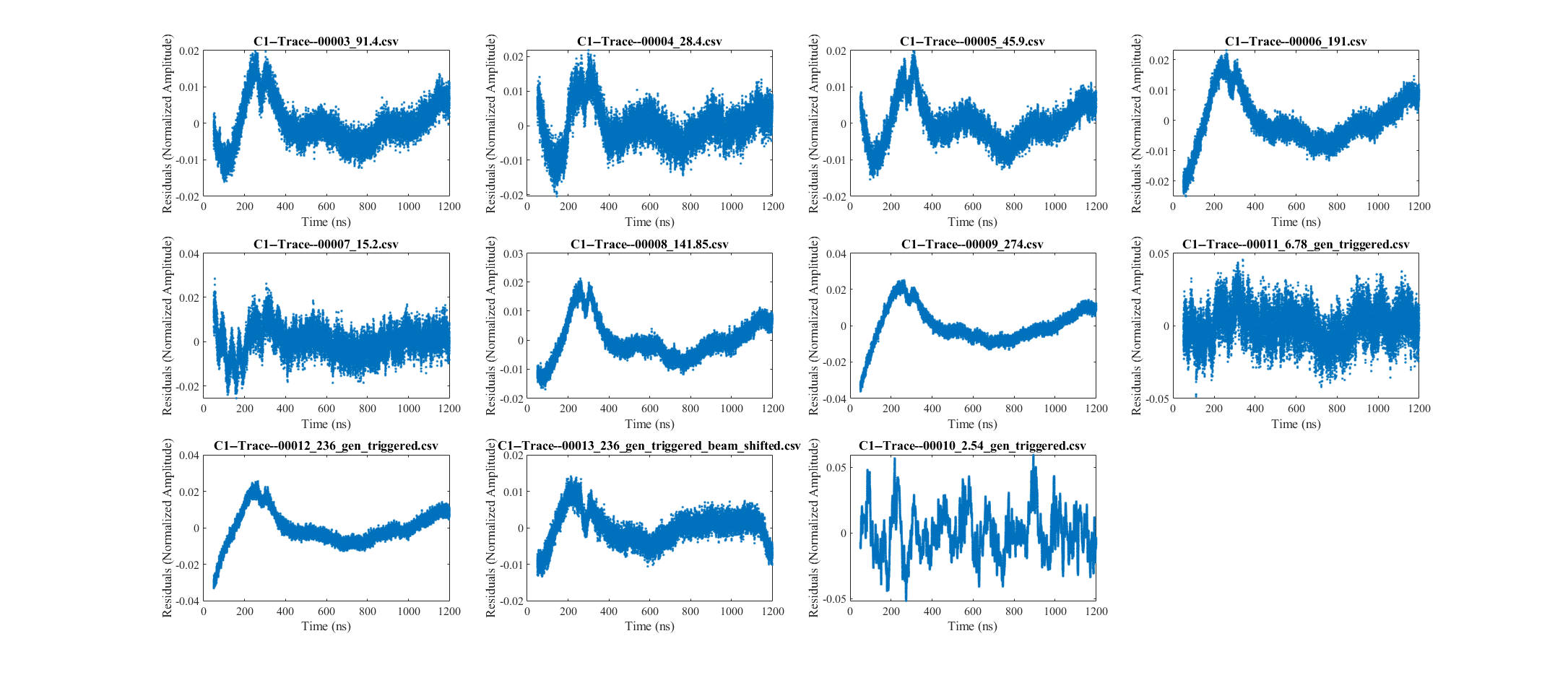 These are residuals

Lots of non-exponential structure
Fit of Response
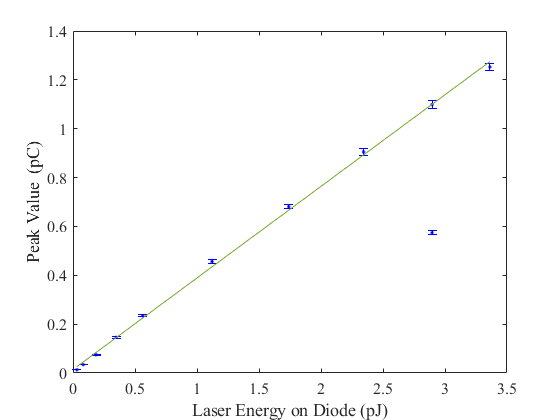 Peak Value assumes 2 pF capacitance

Laser Energy assumes 1e-3 ND3 attenuation